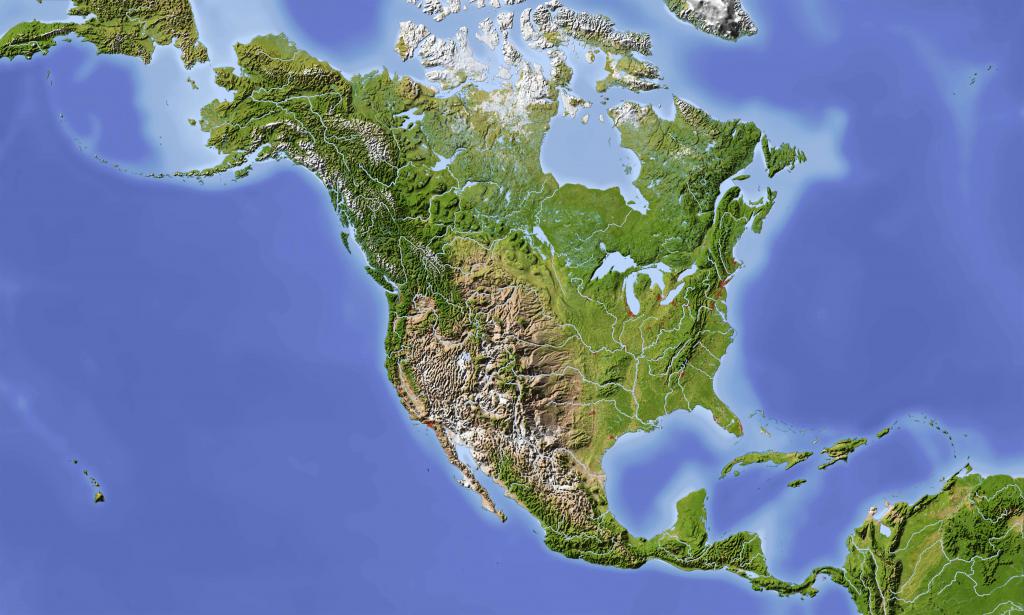 Северная Америка
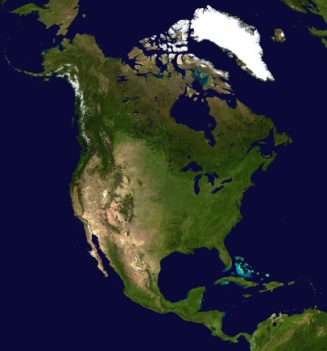 Географический аукцион знаний.
“ Разигрывается” 10 лотов с названиями водных объектов Северной Америки.
Каждый вопрос отвечает названию только одного географического объекта.
Выиграл тот ученик, который правильно и быстро поднимет табличку з названием “лота”.
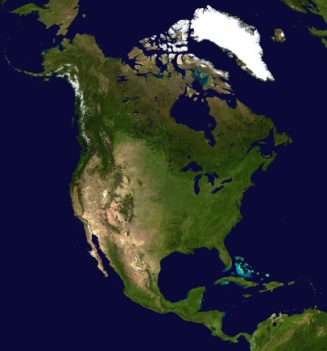 Лот №1
Самая полноводная река Северной Америки
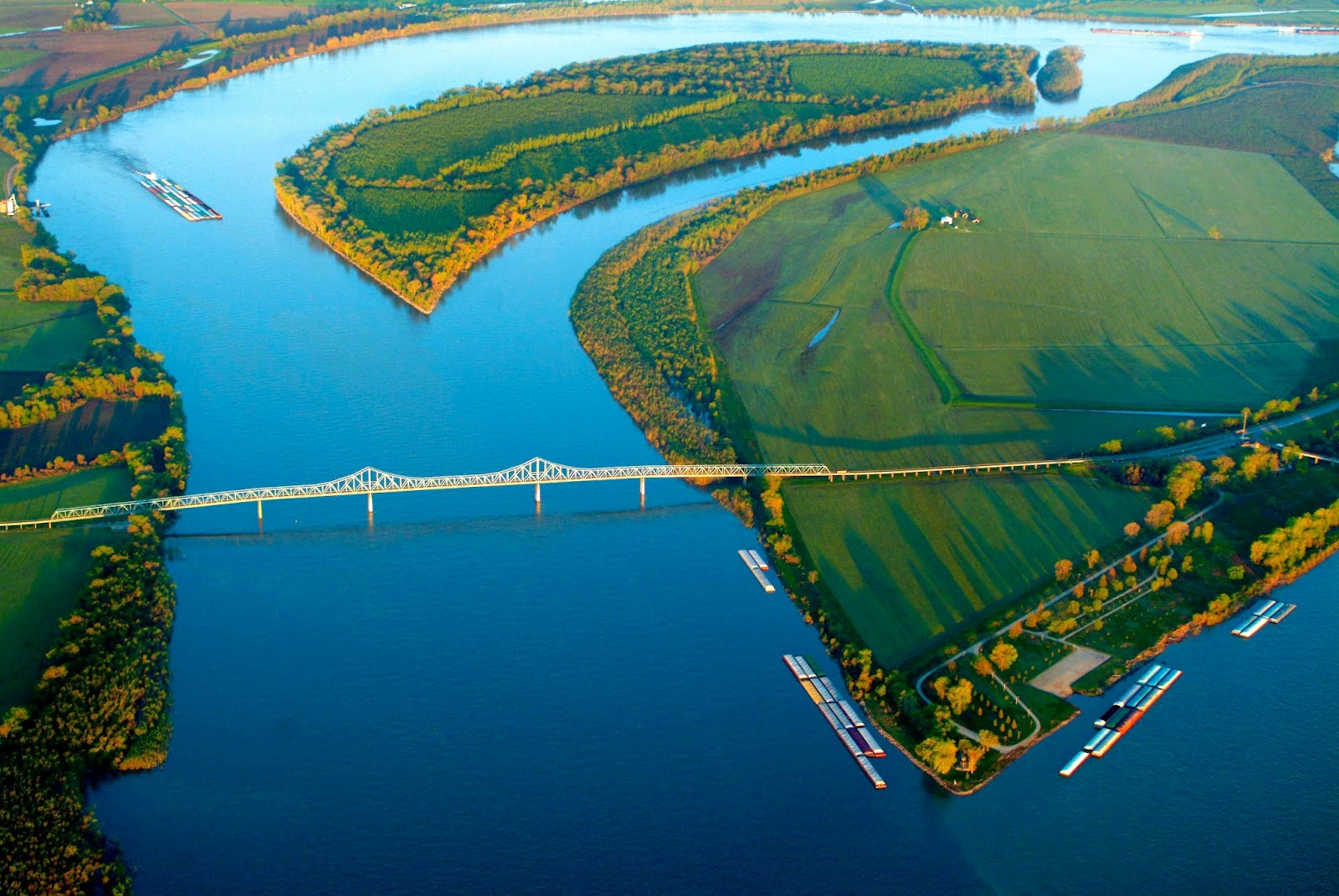 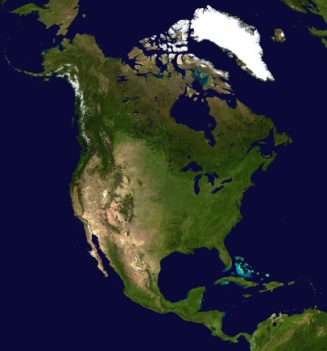 Лот №2
Эта река образует наибольший в мире каньон
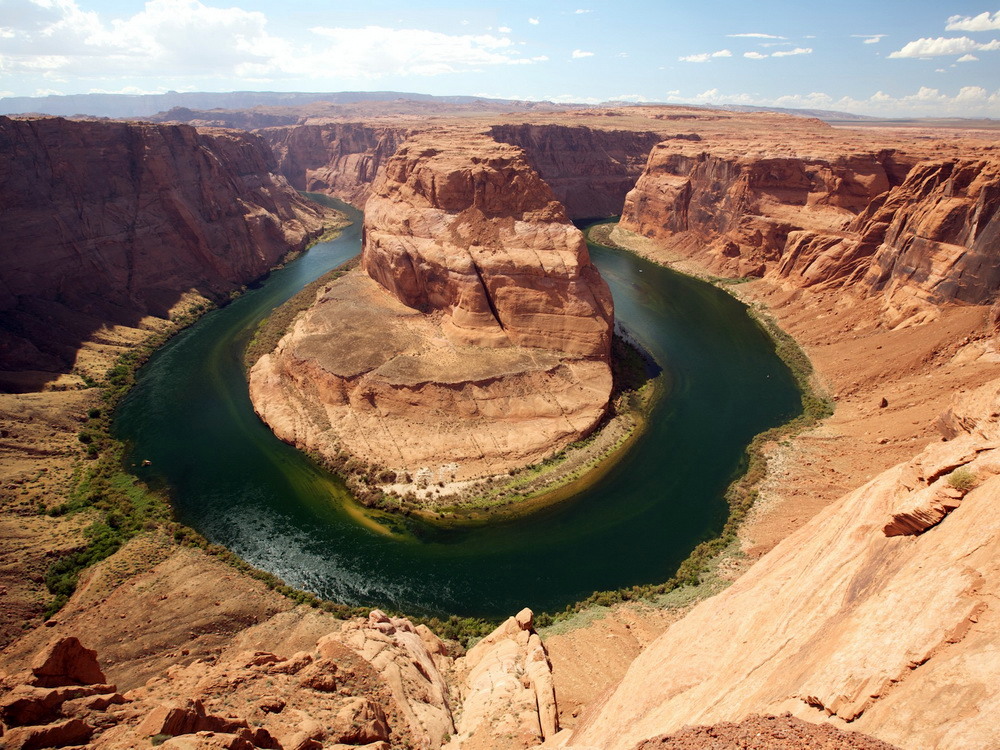 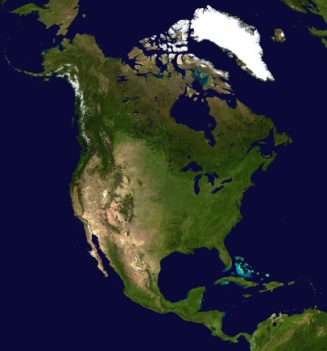 Лот №3
Эта река является притоком, хотя и длиннее от главной реки
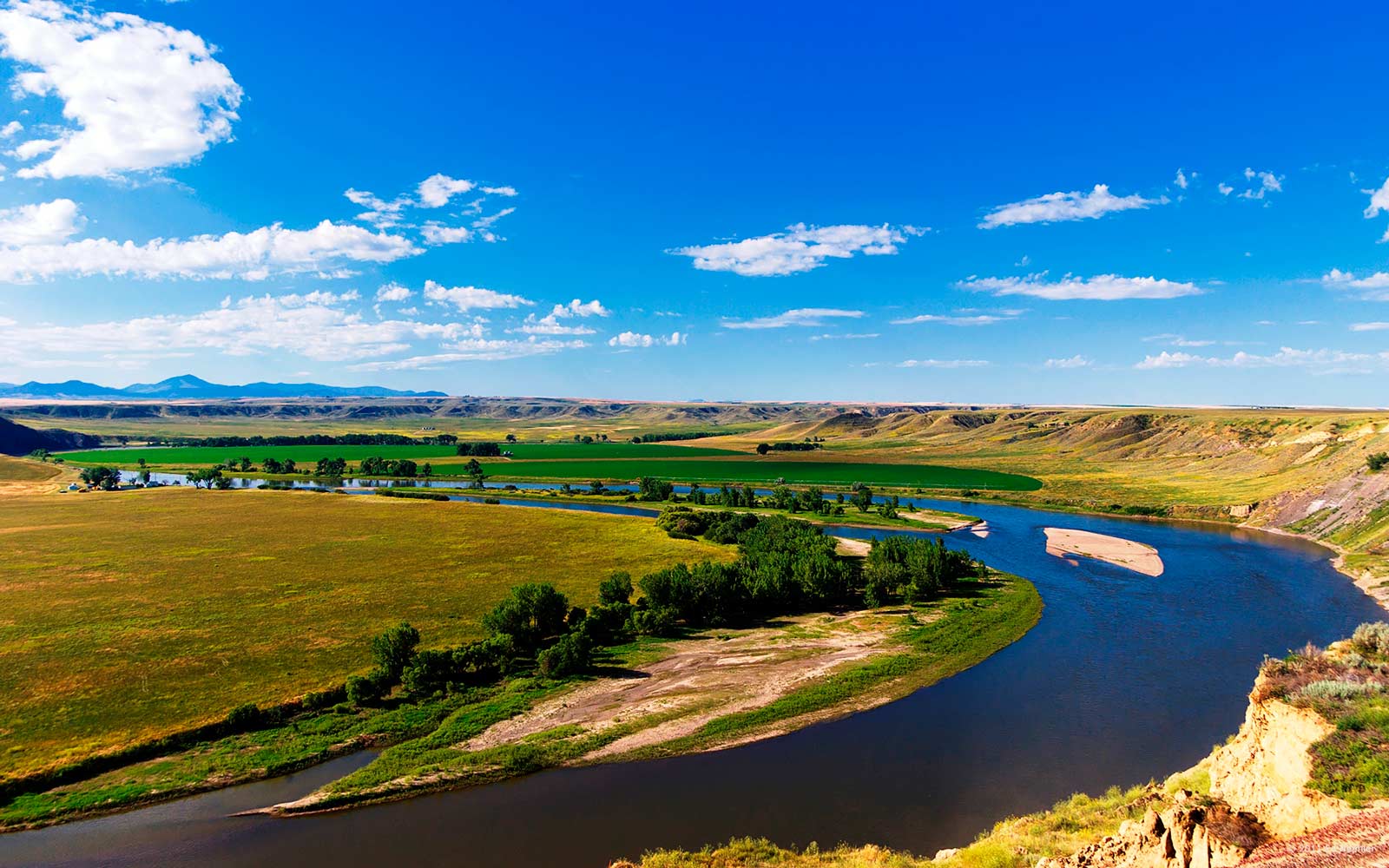 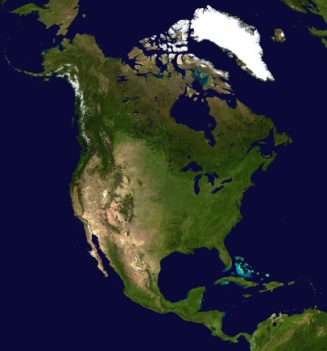 Лот №4
Река, вытекающая из системы Великих озёр
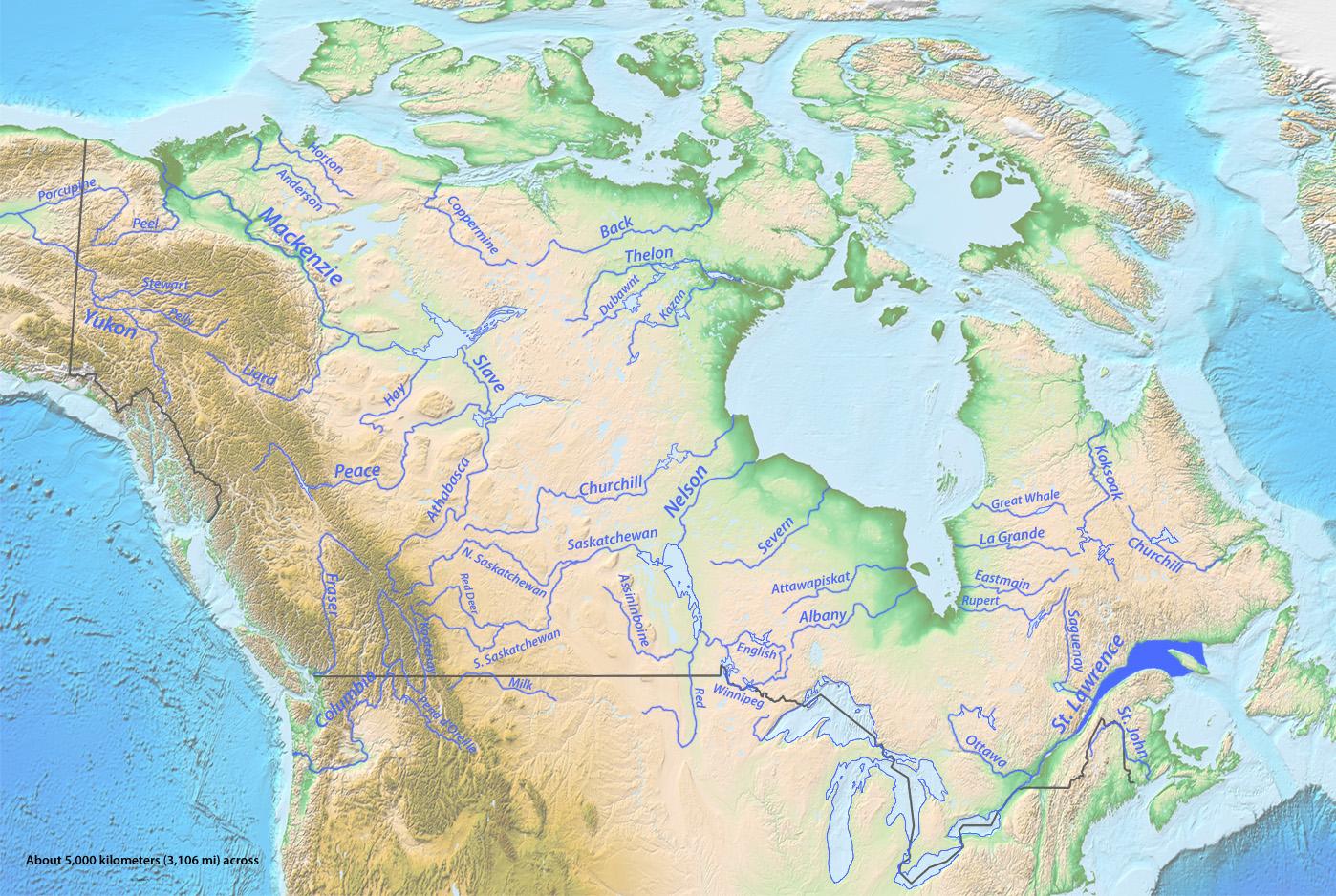 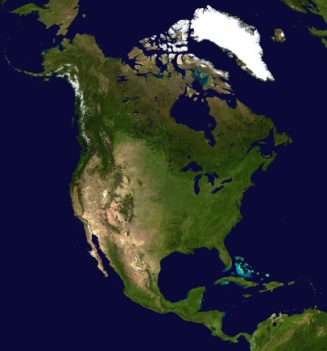 Лот №5
На этой реке находится самый широкий в мире водопад
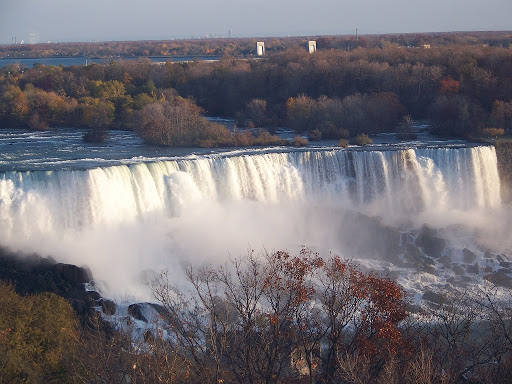 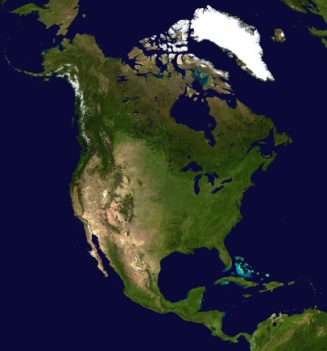 Лот №6
Самая полноводная река Аляски
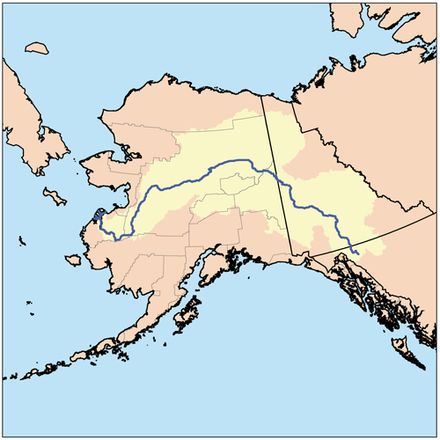 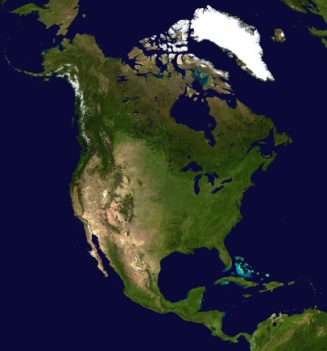 Лот №7
Река, пересекающая Каскадные горы
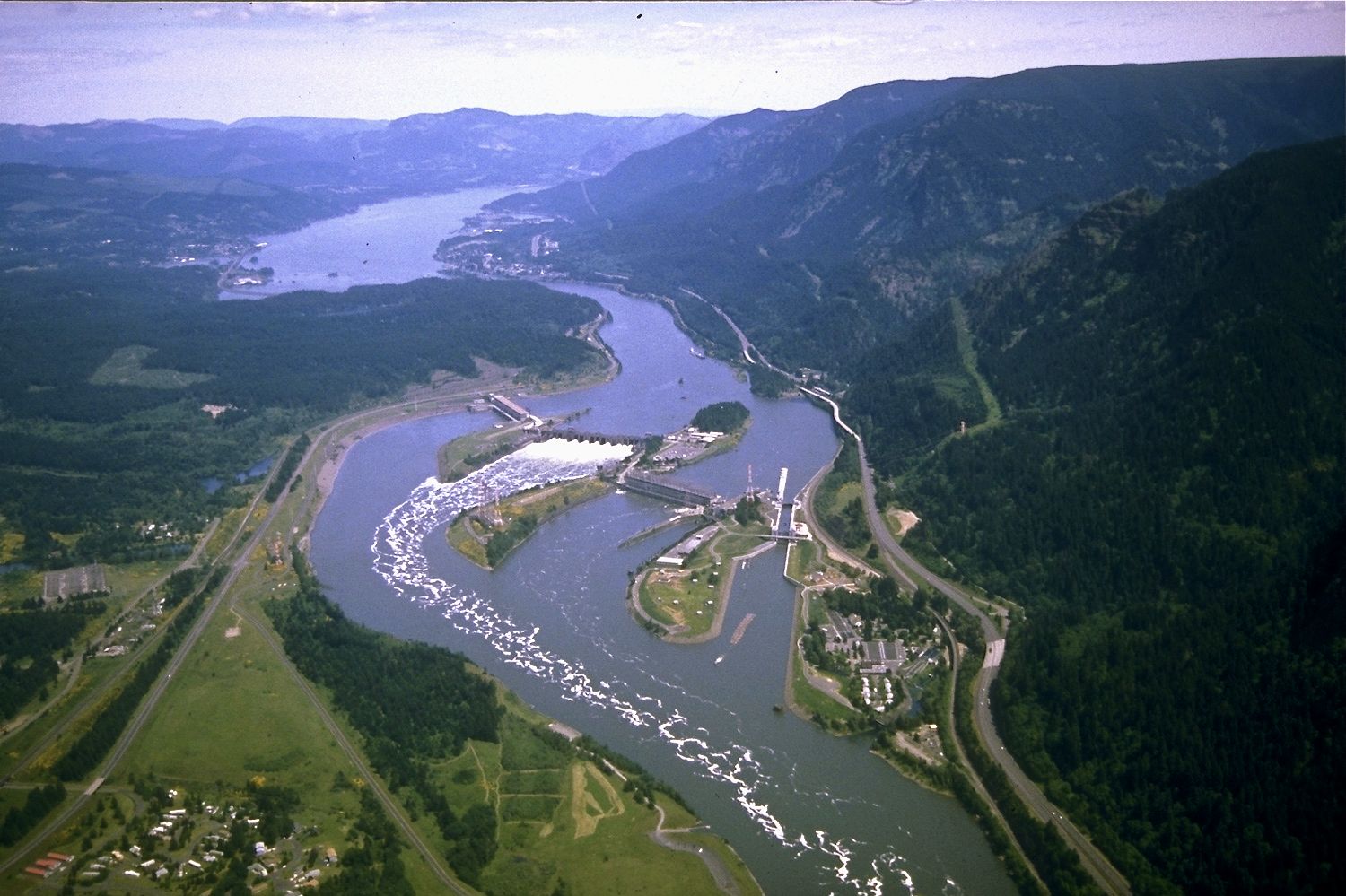 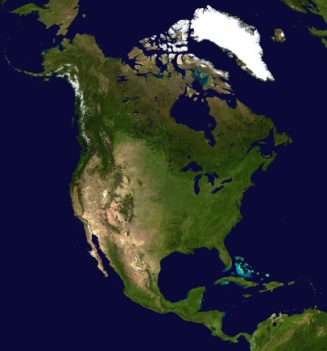 Лот №8
Наибольшее по площади пресноводное озеро Северной Америки
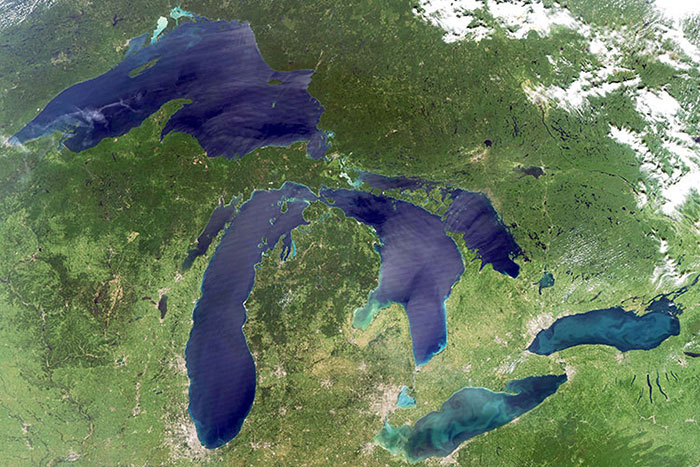 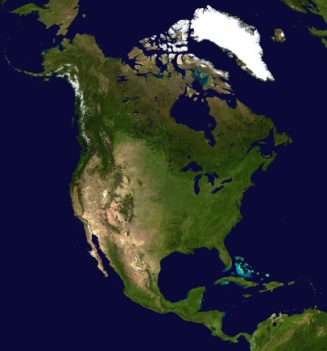 Лот №9
Самое большое соленое озеро в Кордильерах
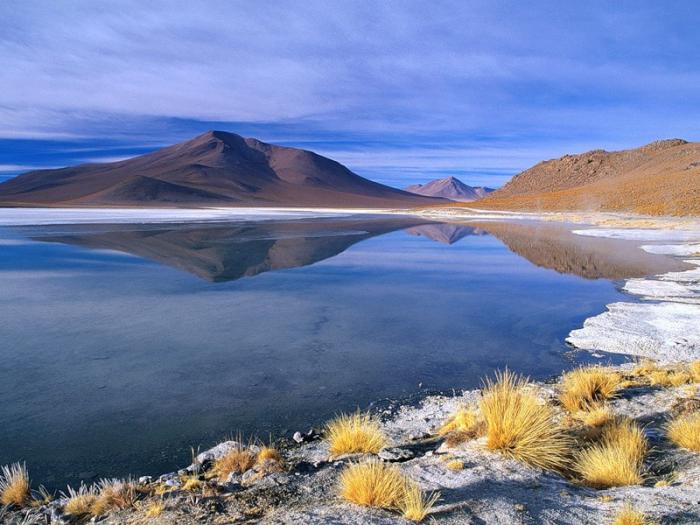 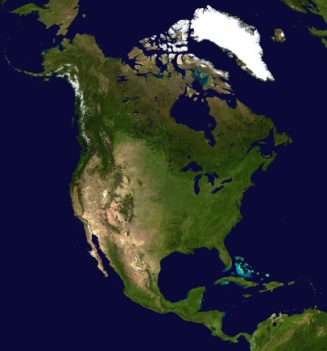 Лот №10
Озеро Северной Америки, которое пересекается Северным полярным кругом
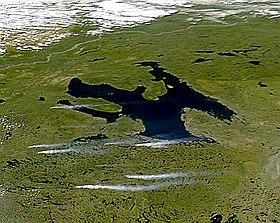 Тема урока:
«Природные зоны Северной Америки. Вертикальная поясность»
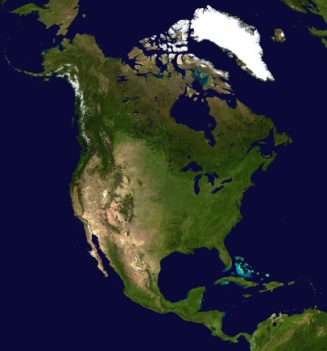 План изучения нового материала:
Ознакомиться с особенностями высотных поясов в горах Северной  Америки .
Дать характеристику природных зон материка.
Открываем атласы на странице 34
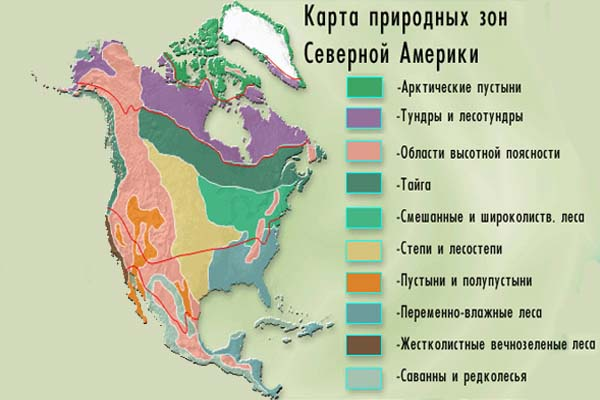 Вертикальная (высотная) поясность – это последовательная смена природных поясов с высотой в горах.
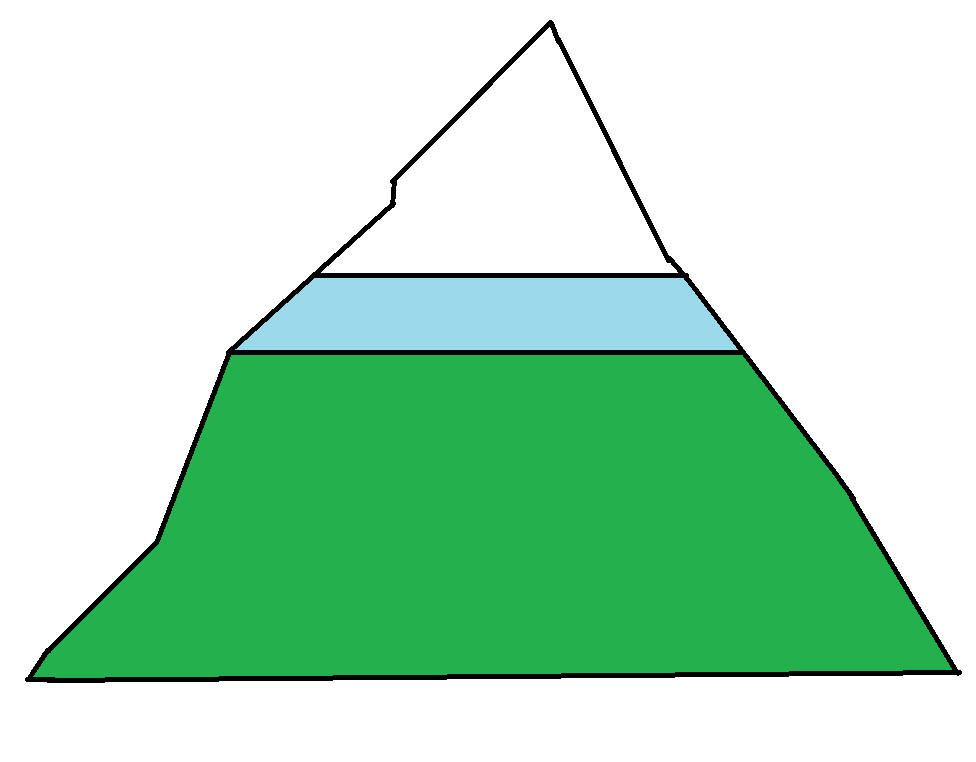 Природные (высотные)
пояса в Северо-Западных
Кордильерах
Снега и ледники
до 1700 м
Горная тундра
1000-1500 м
Хвойные леса
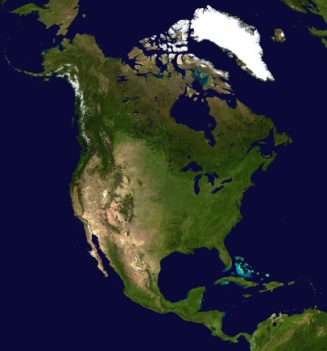 Вертикальная поясность Кордильер по параллели  39˚с.ш.
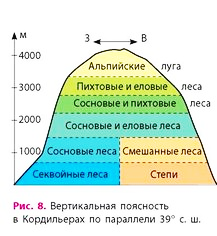 Чем ближе к
экватору, тем 
набор природных 
поясов больше!
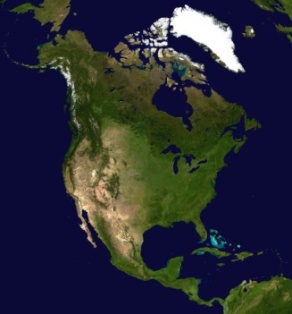 Посетим Мировое кафе “Природные зоны Северной Америки”
Арктические пустыни, тундра и лесотундра
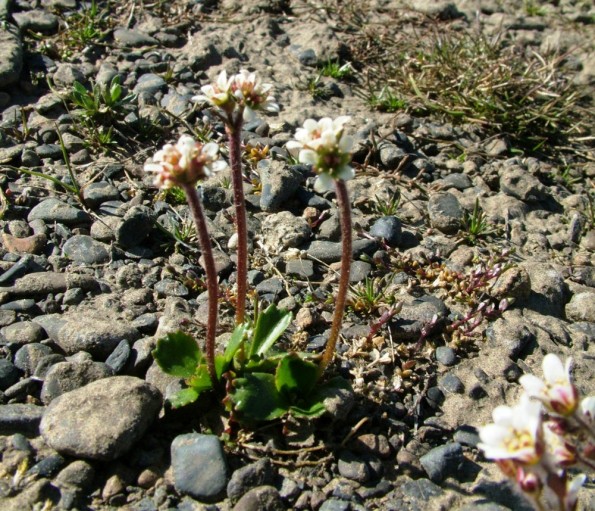 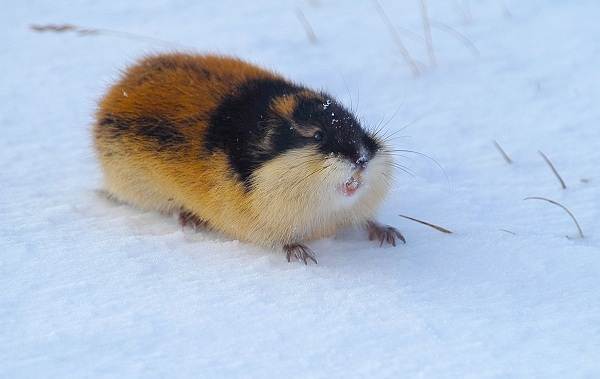 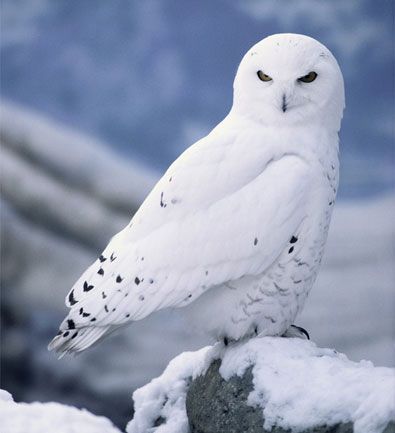 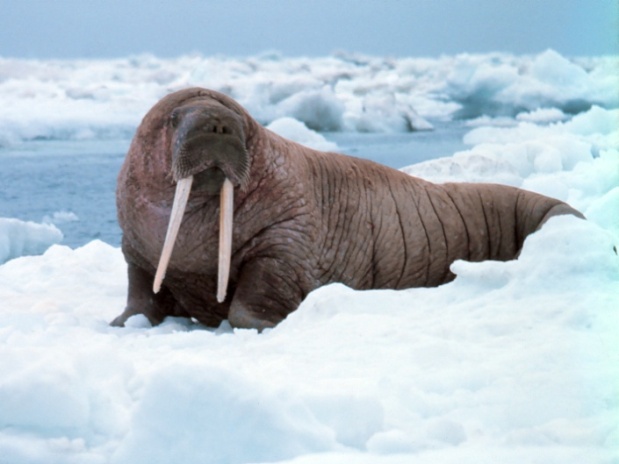 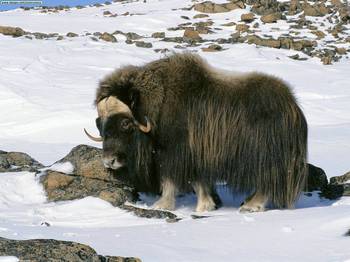 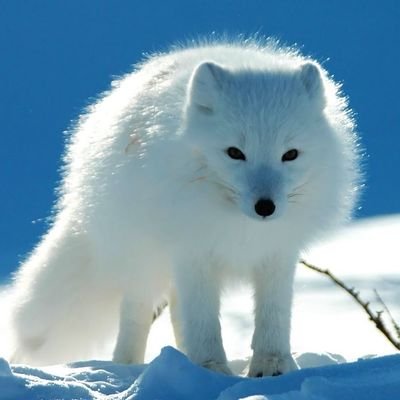 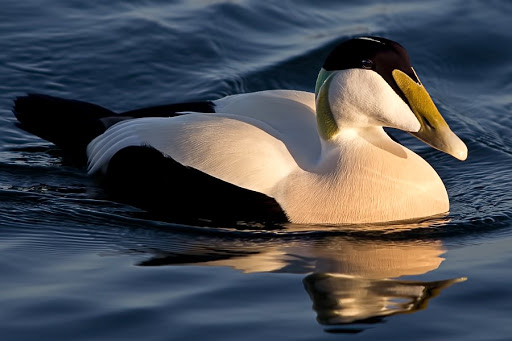 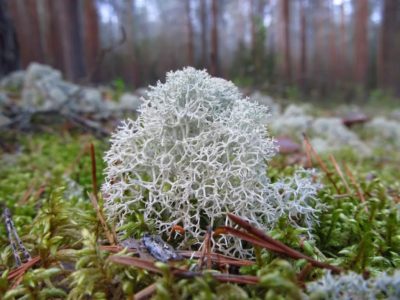 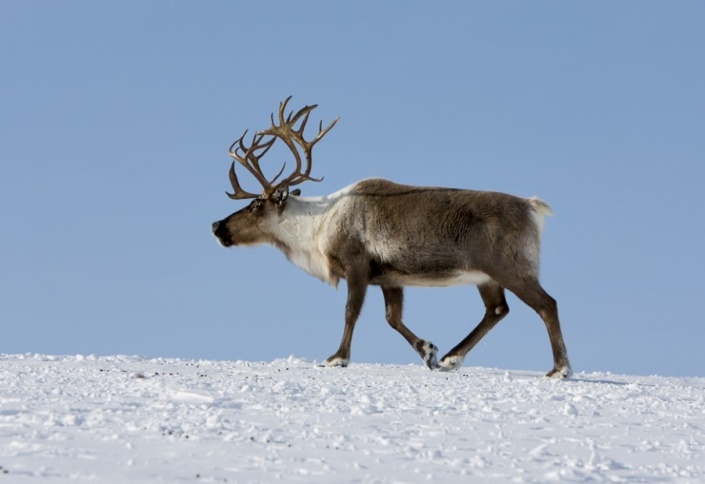 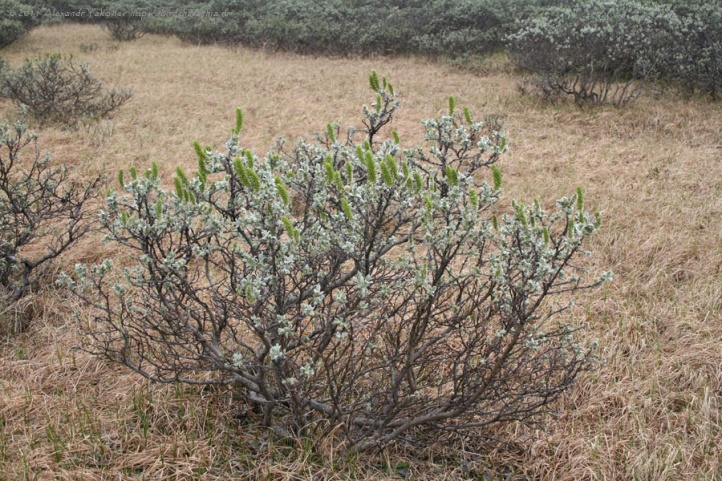 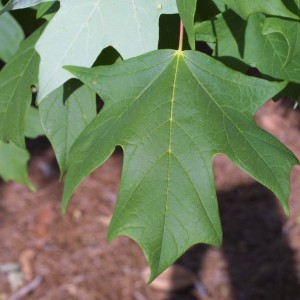 Леса умеренного пояса: тайга, смешанные и широколиственные
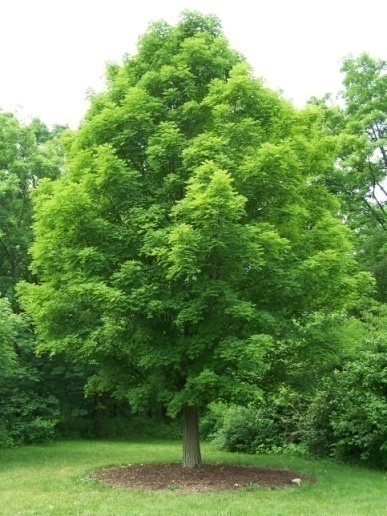 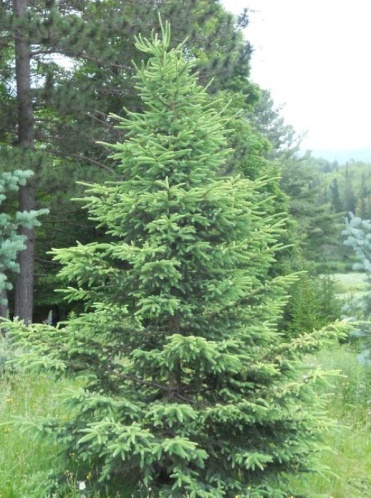 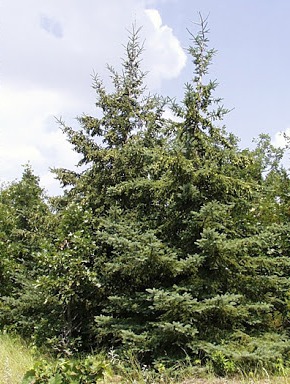 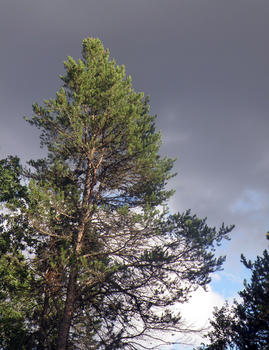 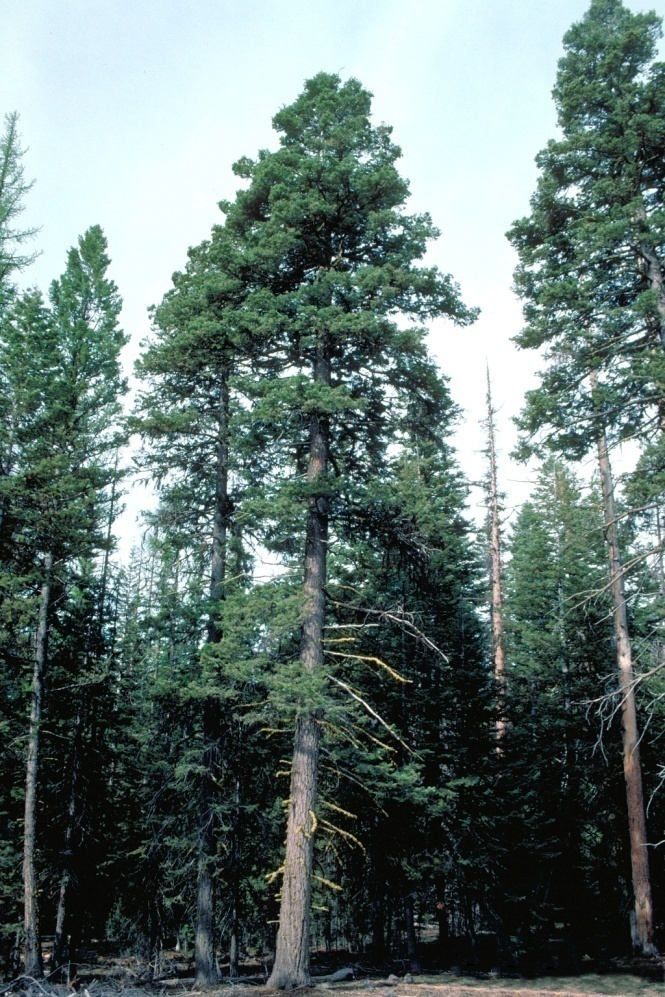 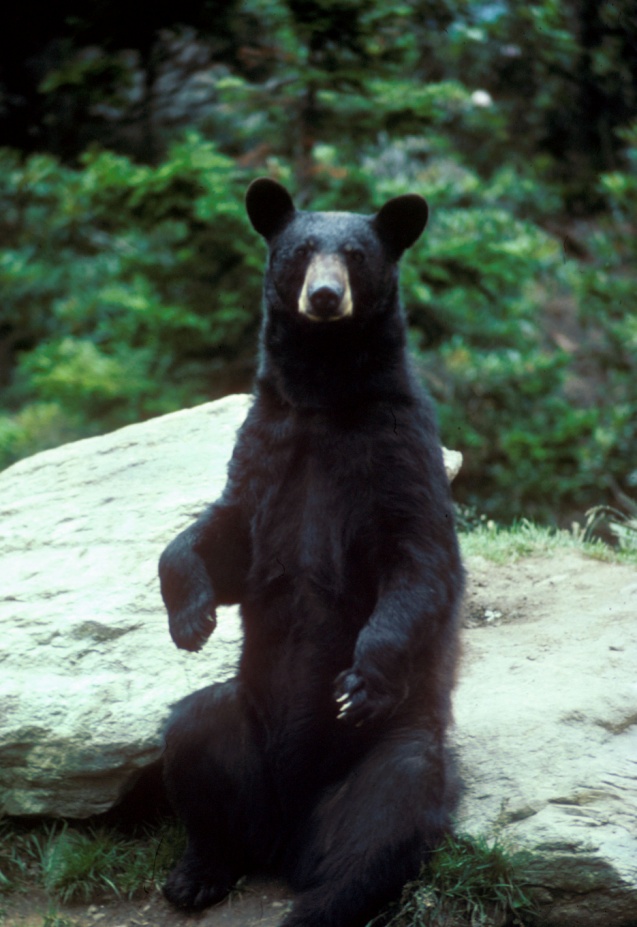 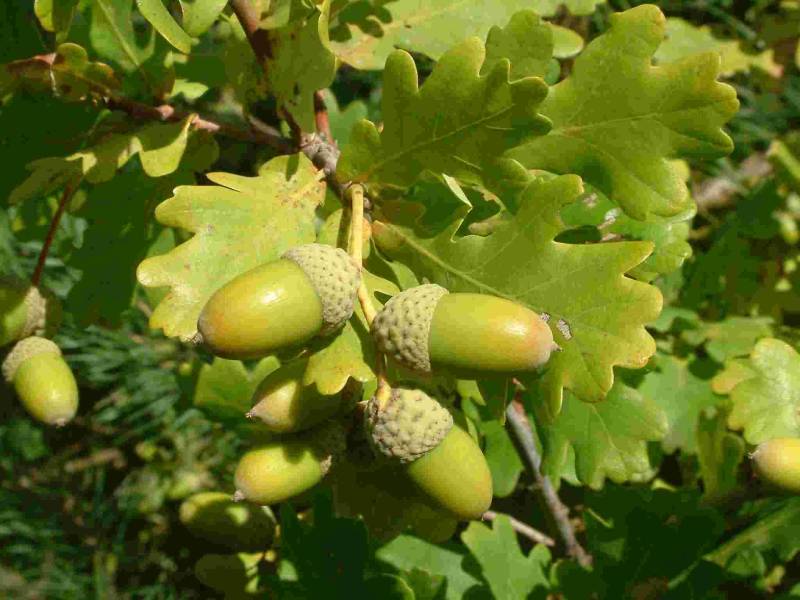 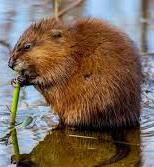 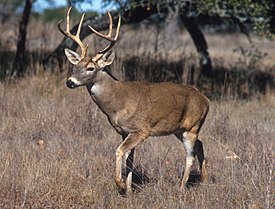 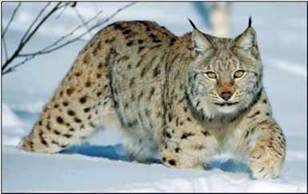 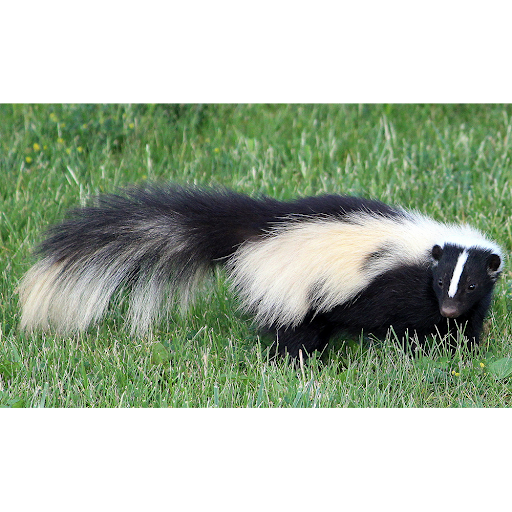 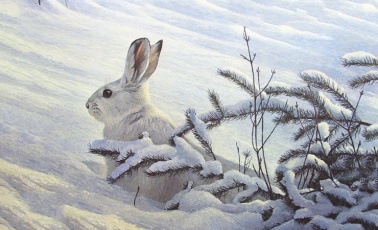 Степи, лесостепи и прерии
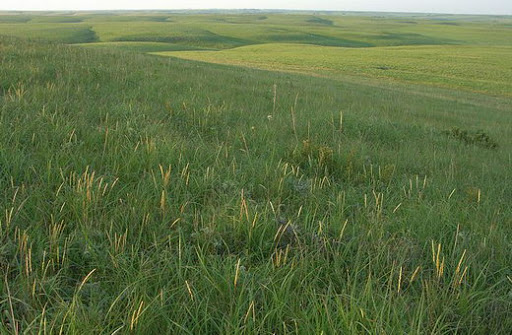 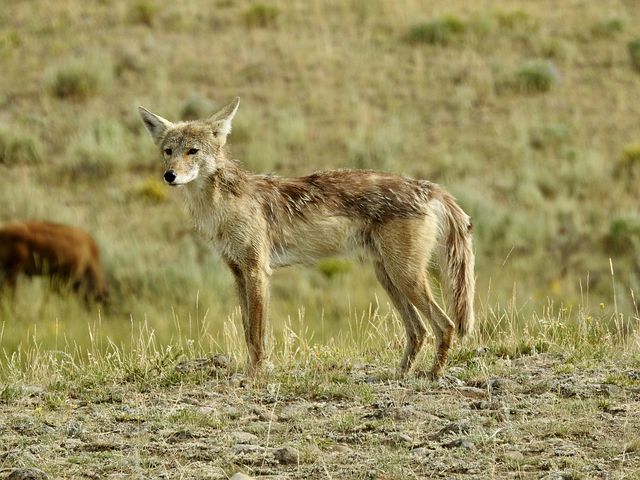 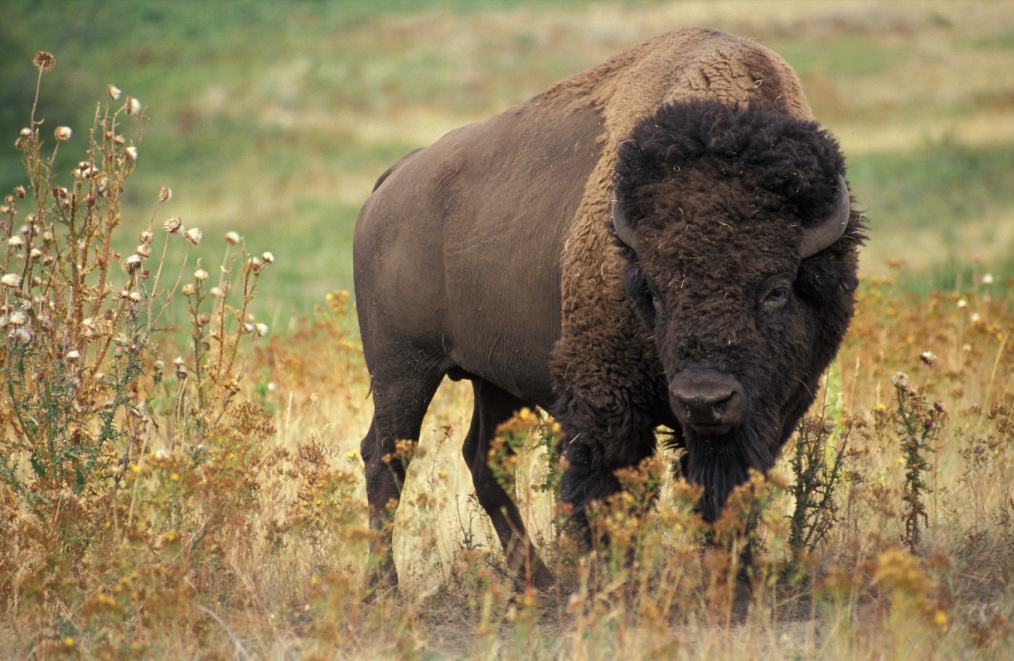 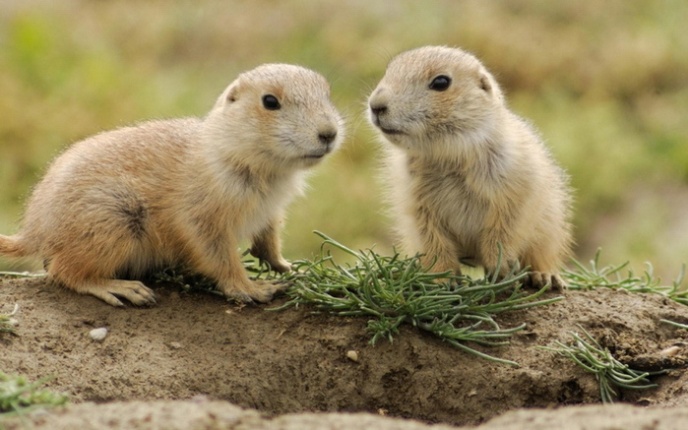 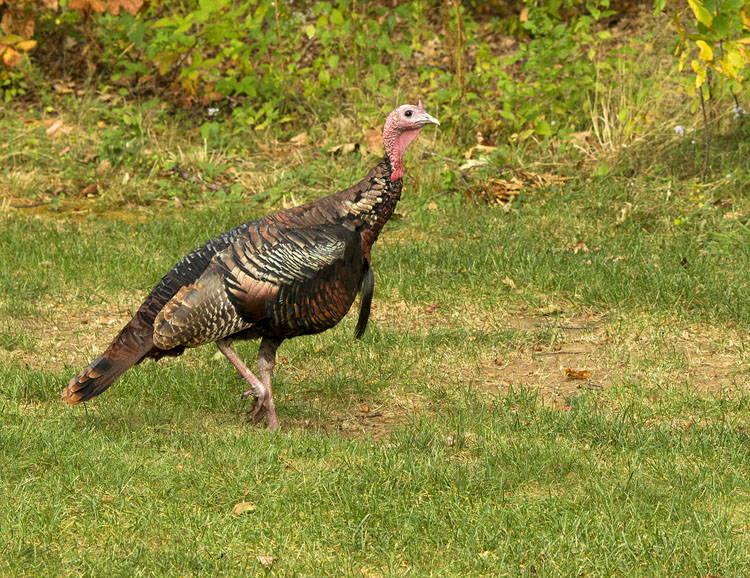 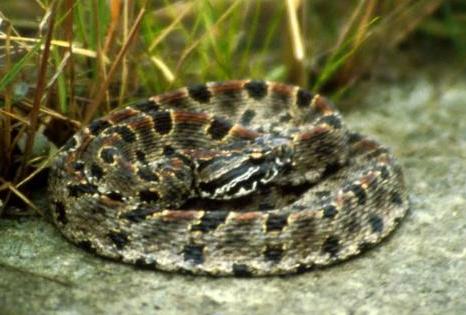 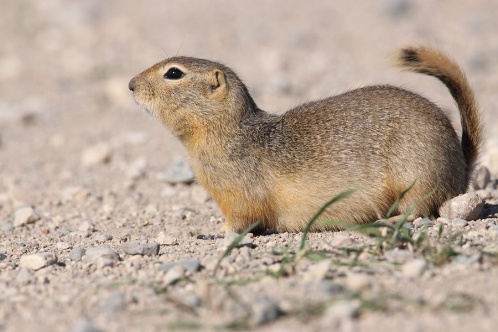 Полупустыни и пустыни. Переменно-влажные леса.
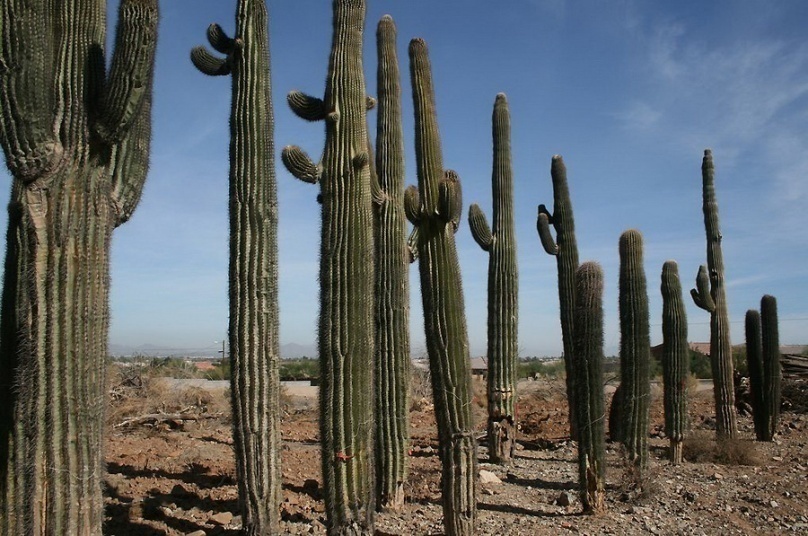 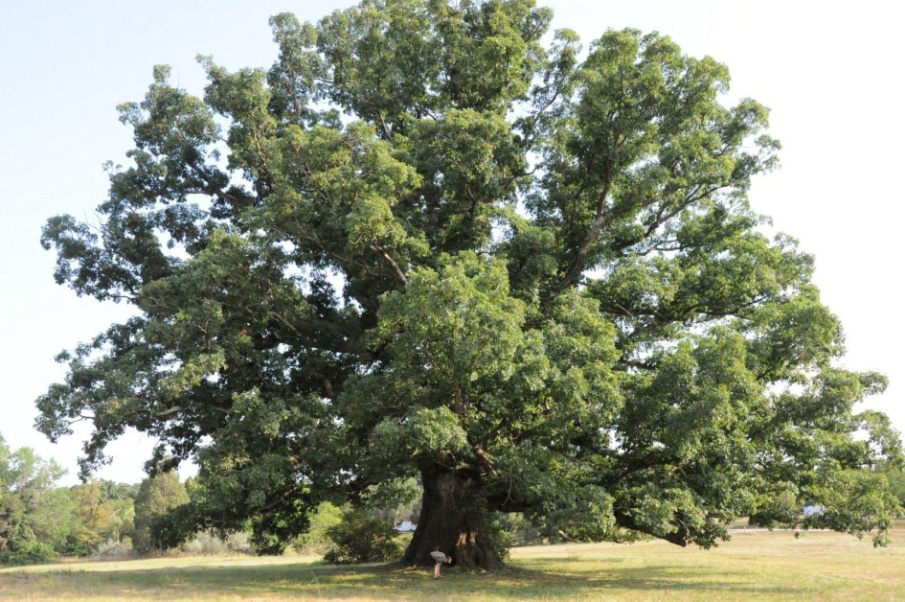 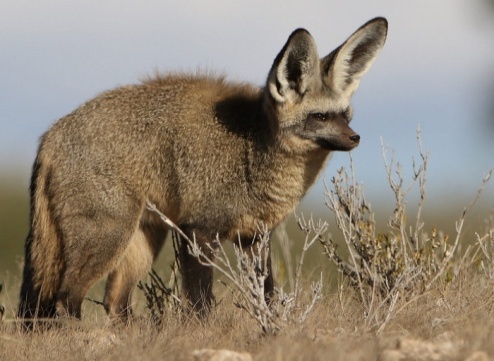 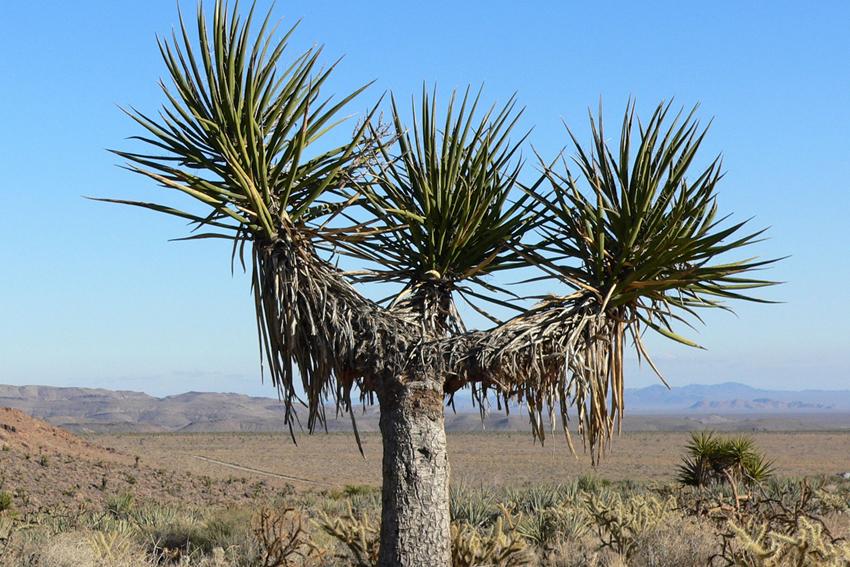 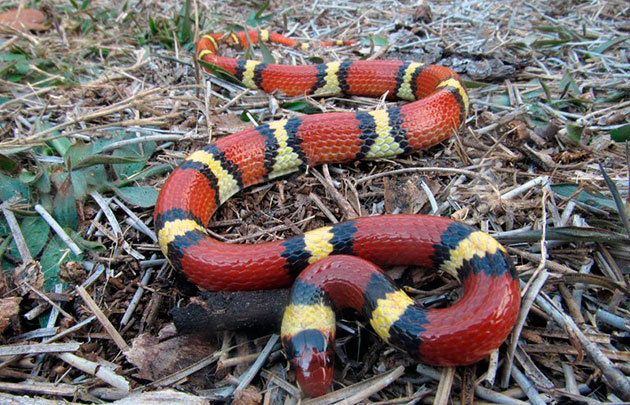 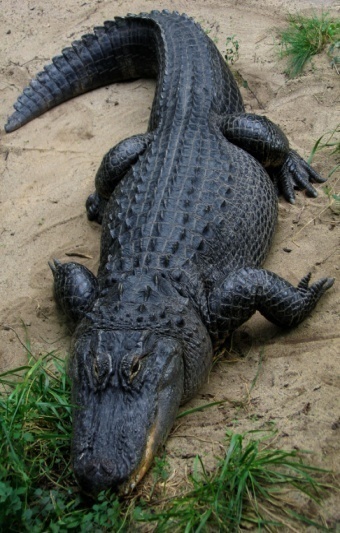 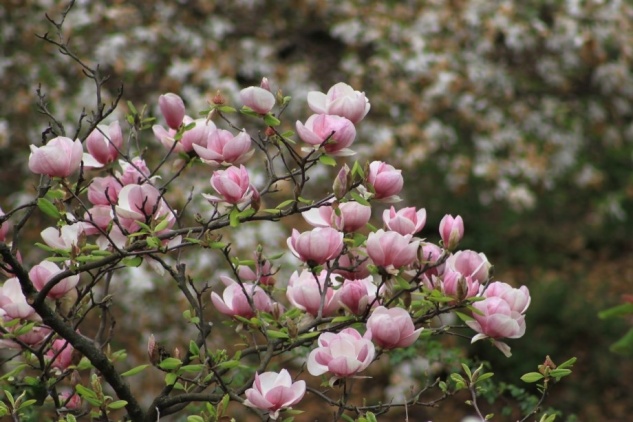 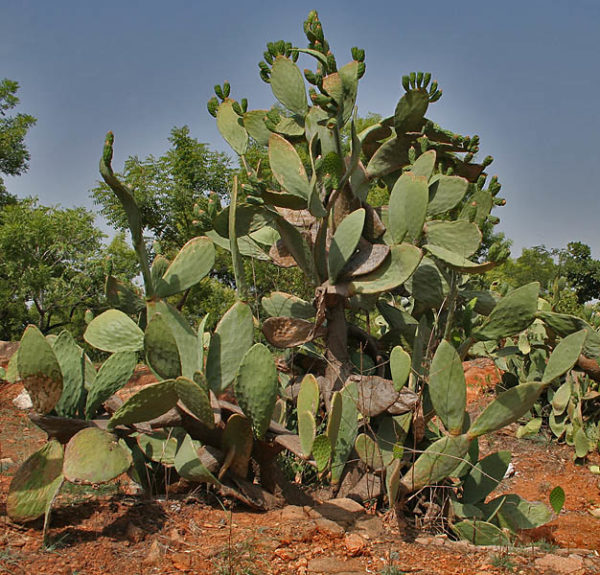 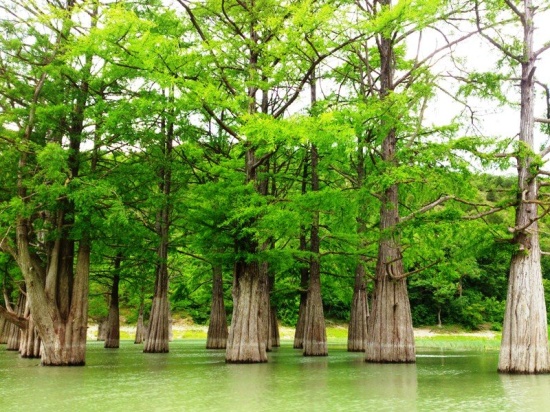 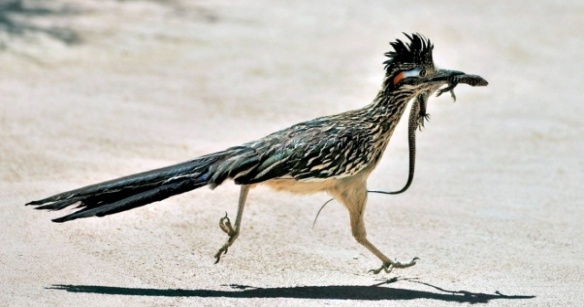 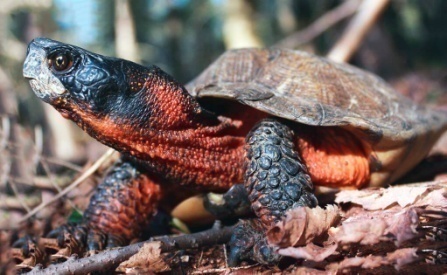 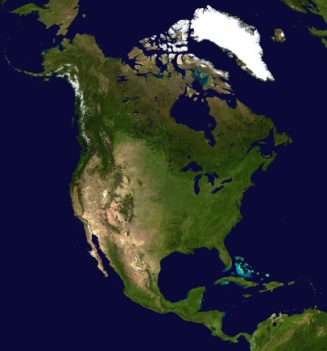 Итоги урока
“Открытый микрофон”
Что нового для себя 
вы сегодня узнали?
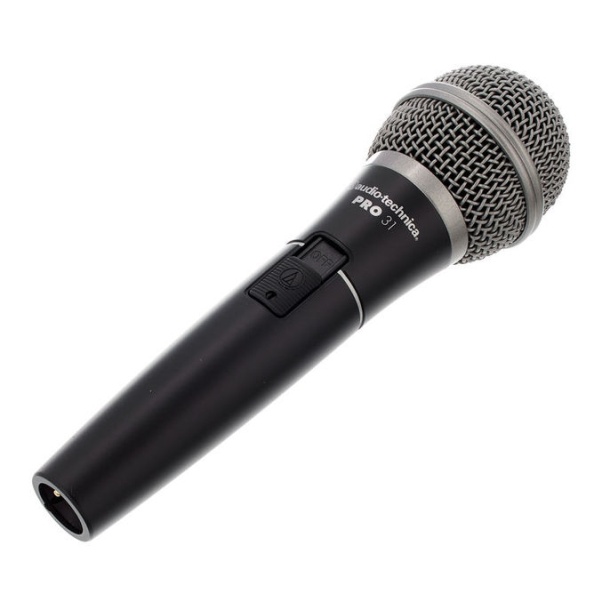 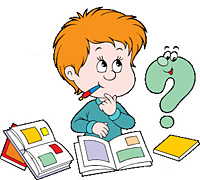 Домашнее задание:
Изучить соответствующий параграф учебника
Знать названия и расположение природных зон материка, представителей их животного и растительного мира
Уметь объяснять причины формирования поясов вертикальной поясности.
Подготовить (по желанию) небольшое сообщение «Природоохранные объекты Северной Америки».